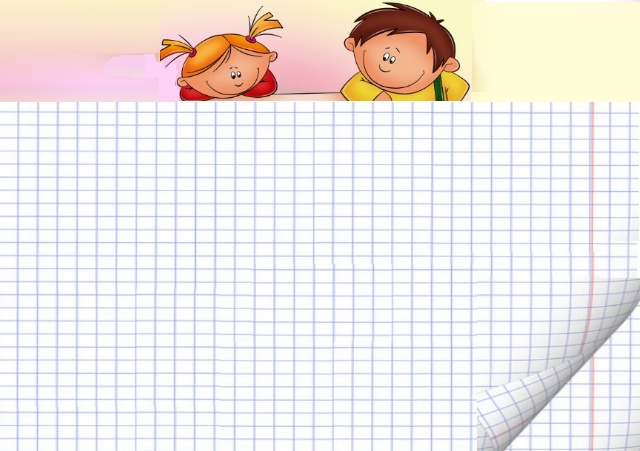 «Наши успехи»
  Старшая группа № 10
« Светлячки»
 Презентацию подготовила воспитатель Галахова Н.В.
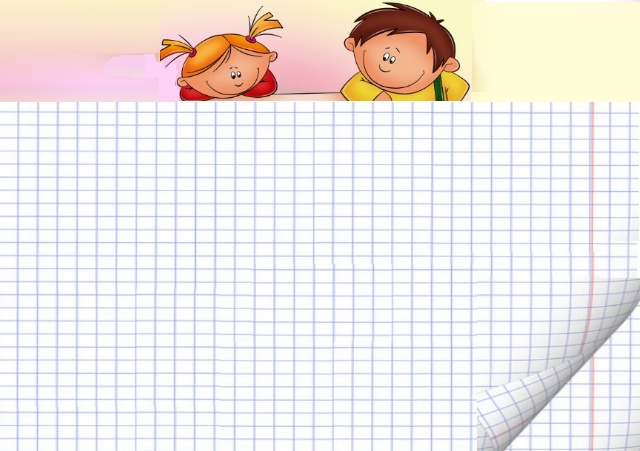 Образовательная область «Музыка»
Поют без напряжения, сбиваются с темпа, невнятно произносят слова. 
 Исполняют танцевальные движения (поочередное выбрасывание ног в прыжке, полуприседание с выставлением ноги. .
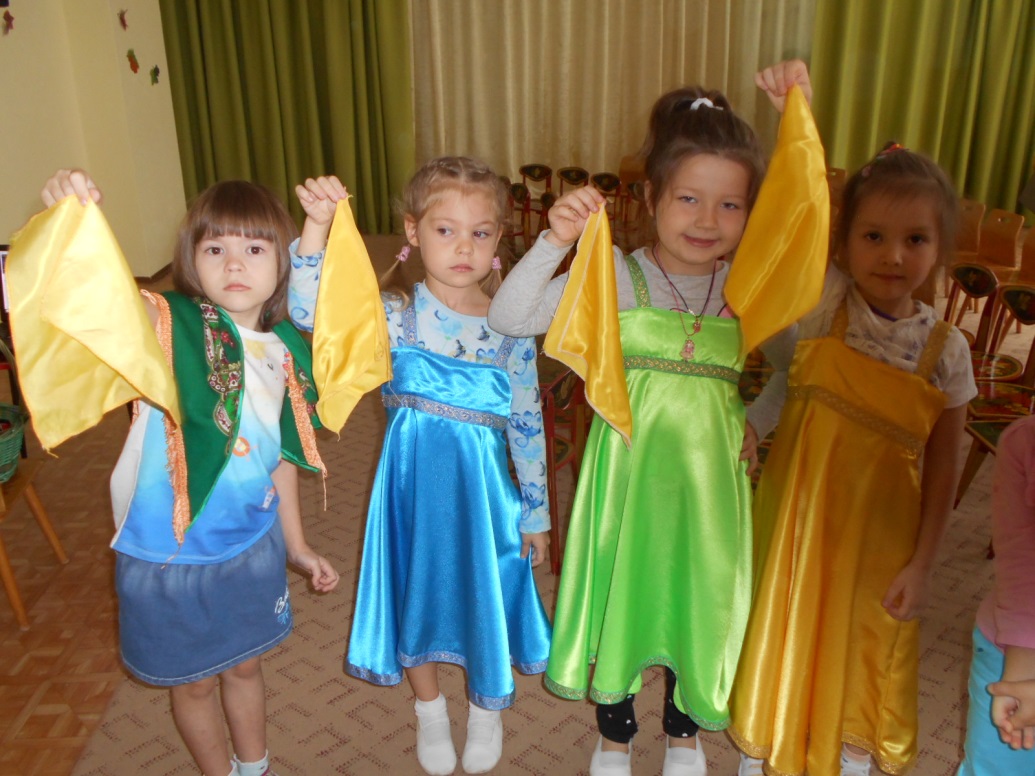 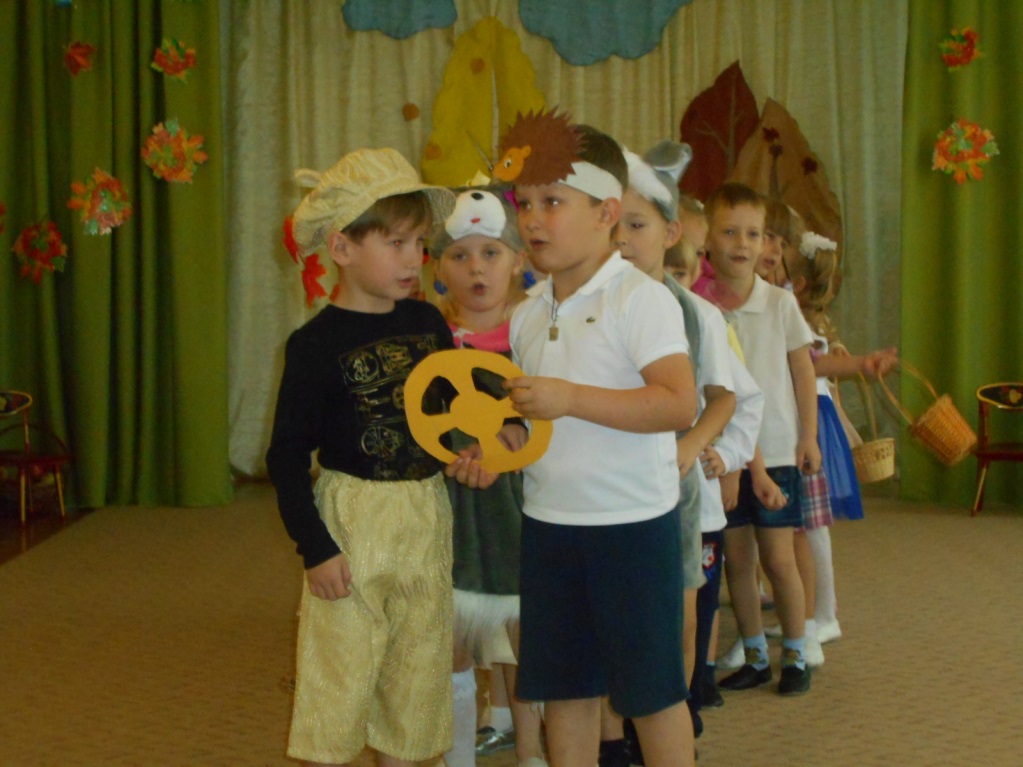 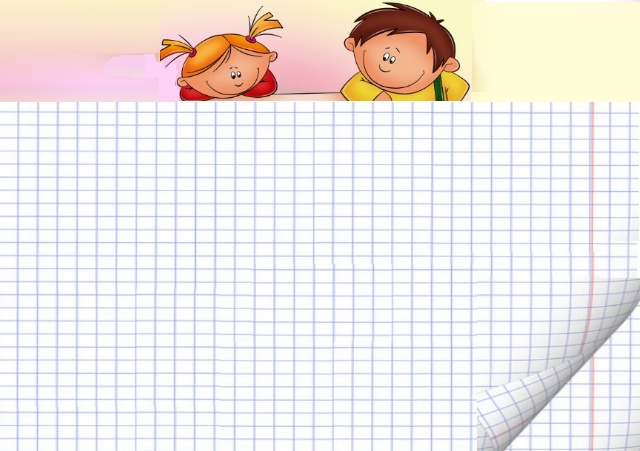 Образовательная область  «БЕЗОПАСНОСТЬ»
 Ребенок  знает сигналы светофора, проявляет интерес к изучению правил дорожного движения.
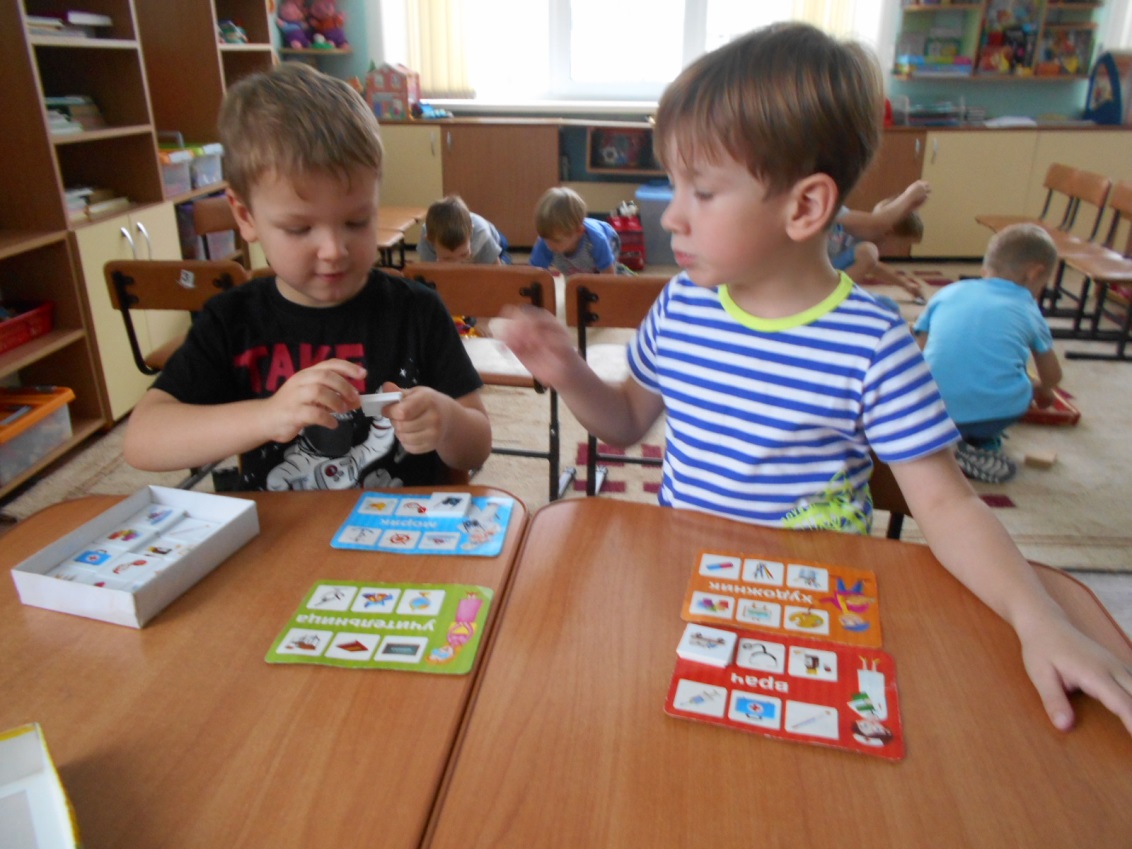 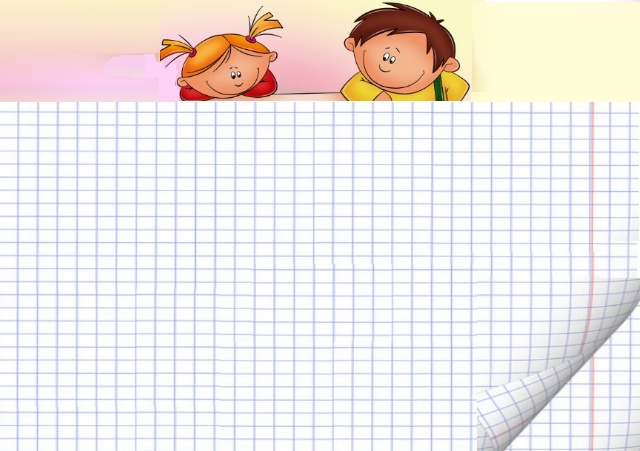 Образовательная область «Художественное творчество »
Изображают предметы путём создания отчётливых форм, подбора цвета,
 аккуратного закрашивания, использования разных материалов. Создают сюжетные композиции на темы окружающей жизни и литературных
 произведений. Владеют изобразительными умениями, применяют их в совместной со взрослыми и самостоятельной деятельности.
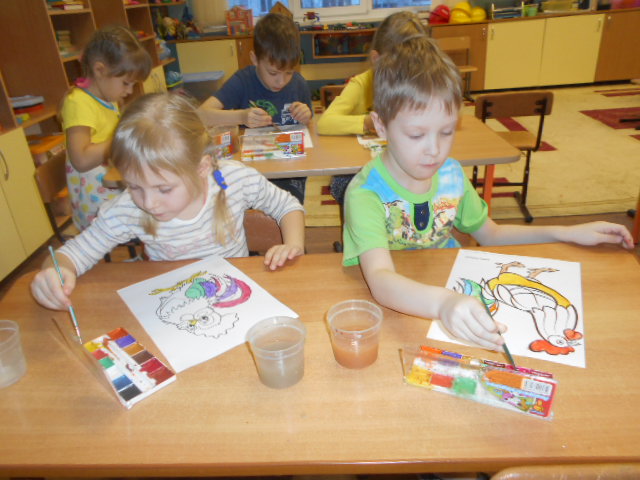 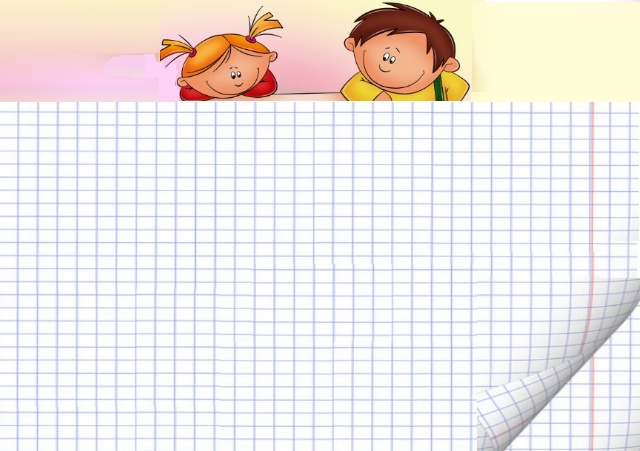 Скатывают пластилин между ладонями прямыми  движениями.
 Делают  пальцами углубление на поверхности формы. Используют для нанесения рисунка палочку. Лепят  предметы из нескольких частей, правильно располагая части и соблюдая пропорции. Неровно вырезают фигуры из бумаги.
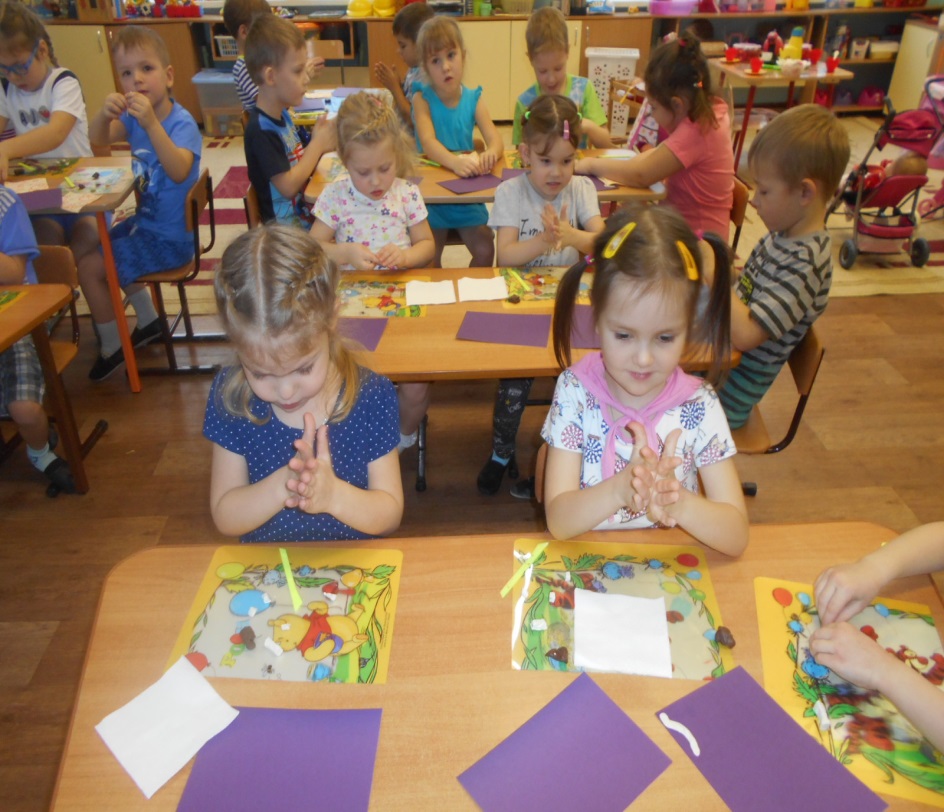 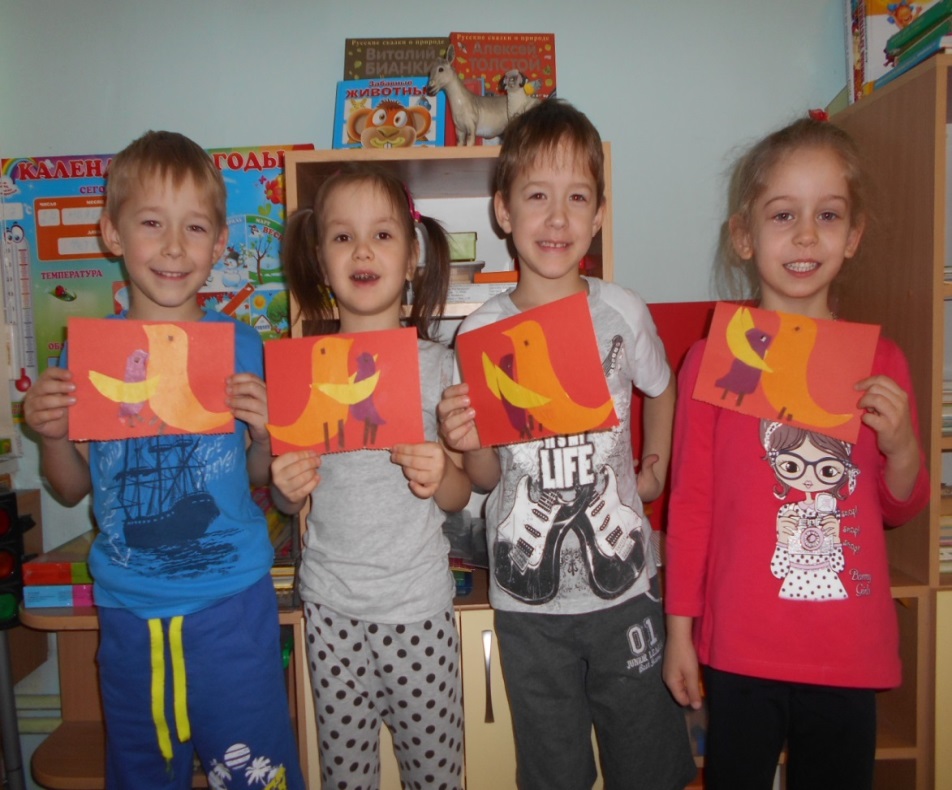 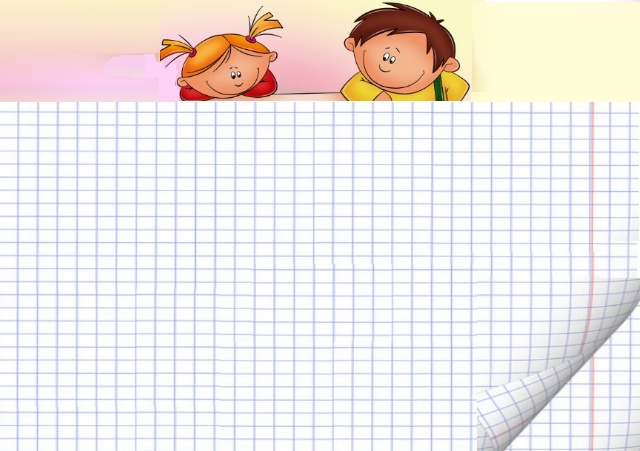 Образовательная область  «КОММУНИКАЦИЯ»
 Дети  рассказывают по сюжетной картинке,  редко употребляя сложные предложения. С помощью дополнительных примеров воспитателя
подбирают концовку. Пересказывают литературный текст с опорой на 
иллюстрации. Определяют место звука в начале слова, допускают ошибки при определении звука в середине или в конце слова. Не пользуются прямой и косвенной речью.
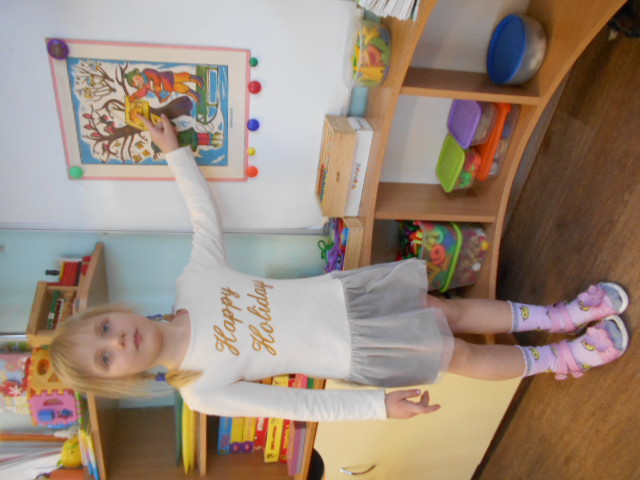 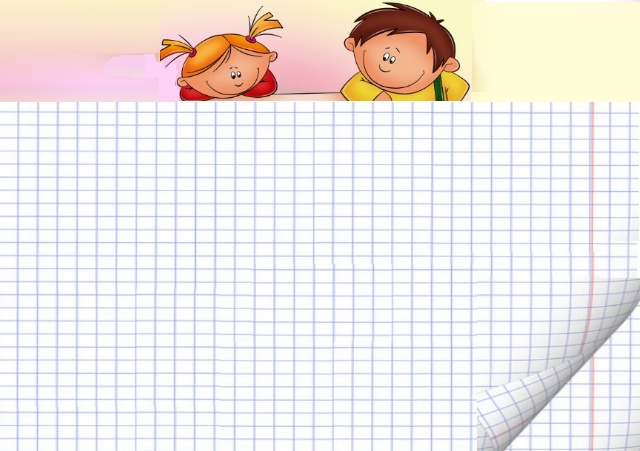 Образовательная область  «ПОЗНАНИЕ»
Правильно считают (отсчитывают) предметы в пределах 10. Правильно пользуются количественными числительными. Умеют сравнивать, устанавливать, какое число больше (меньше). Пользуются приемом наложения и приложения при выполнении задания, допускают ошибки в случае определения право и лево по отношению к другим людям. Называют времена года в правильной последовательности. Отмечает сезонные особенности. Знают всех родственников, допускают неточности при назывании домашнего адреса.
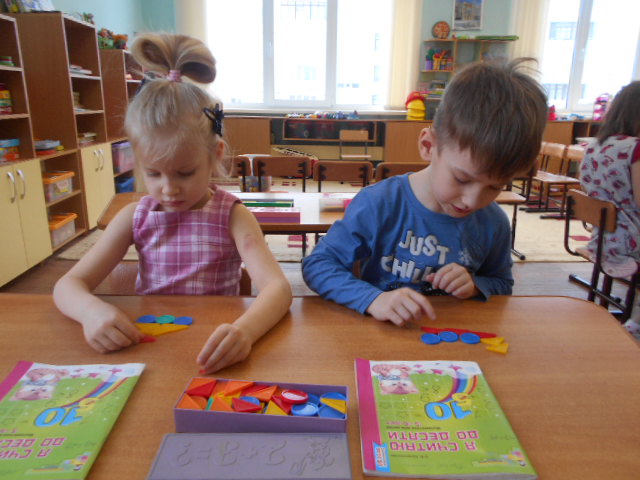 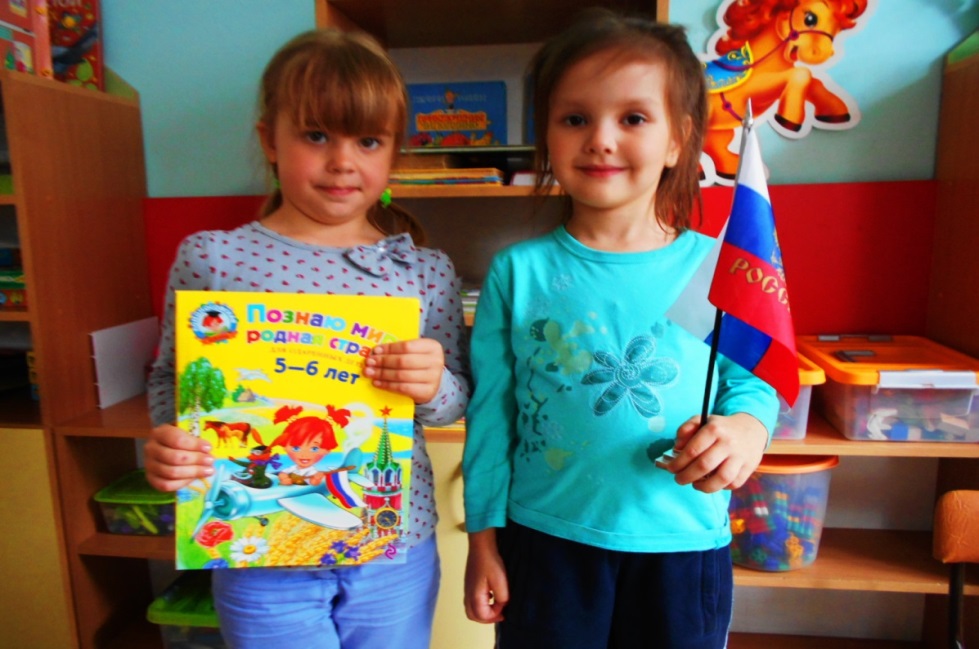 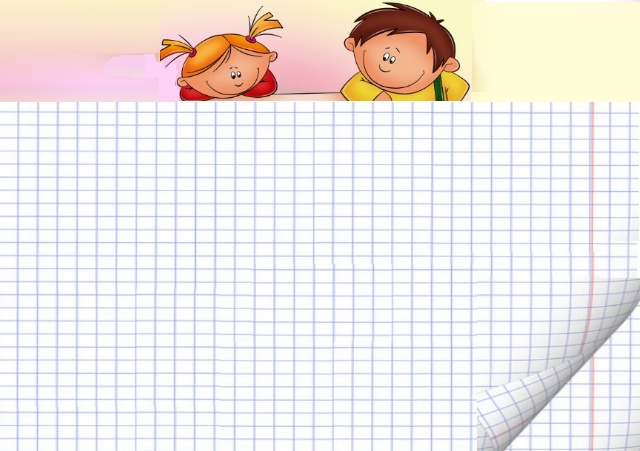 ОБРАЗОВАТЕЛЬНАЯ ОБЛАСТЬ  «Социализация»
 Умеют отражать в сюжетно-ролевых играх разные сюжеты: бытовые, трудовые, общественные, фантастические, содержание книг, мультфильмов, фильмов. Умеют совместно со сверстниками договориться о сюжете, создают игровую обстановку, разыгрывают несложные представления по знакомым литературным сюжетам. Используют выразительные средства (интонация, мимика, жесты). В играх с готовым                                                                    содержанием следуют правилам.
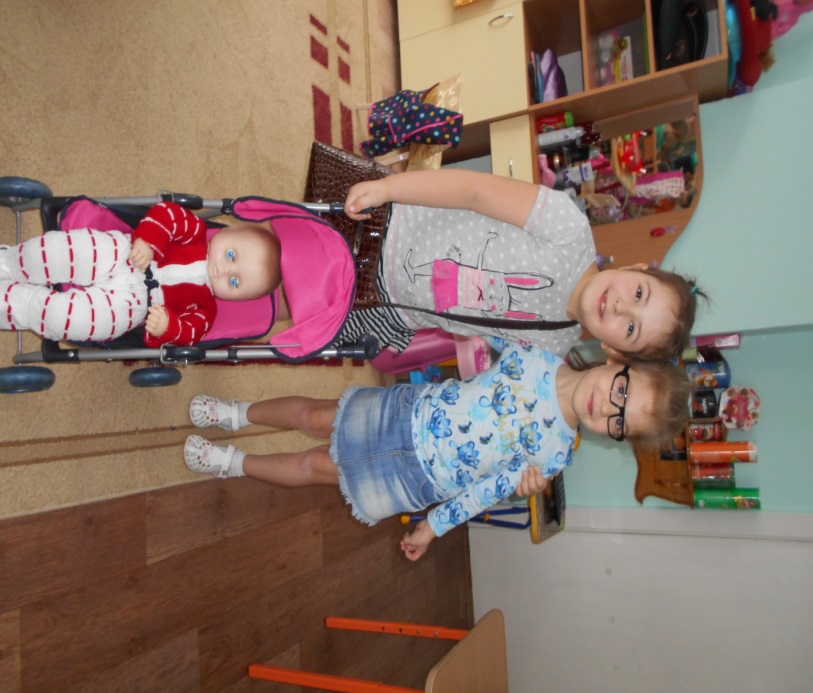 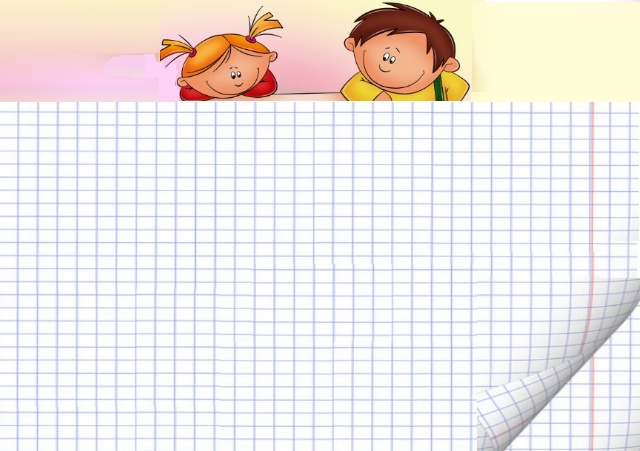 РАЗДЕЛ «Физическая культура»
Навыки сформированы, выполняют все виды ходьбы правильно.
Бросание , ловля, и перебрасывание мяча выполняют частично правильно,
 иногда требуется помощь взрослого. Перестроения  (разные виды в 
соответствие с программой;  повороты «направо», «налево», «кругом»)
выполняют частично правильно. ОРУ  выполняют  четко и ритмично,  в заданном  темпе,  под музыку, по словесной  инструкции.
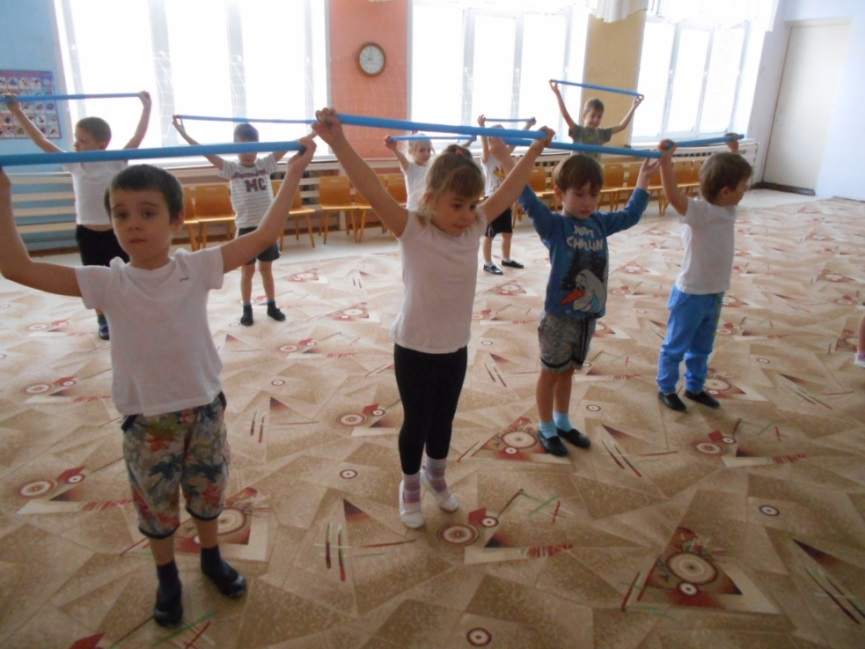 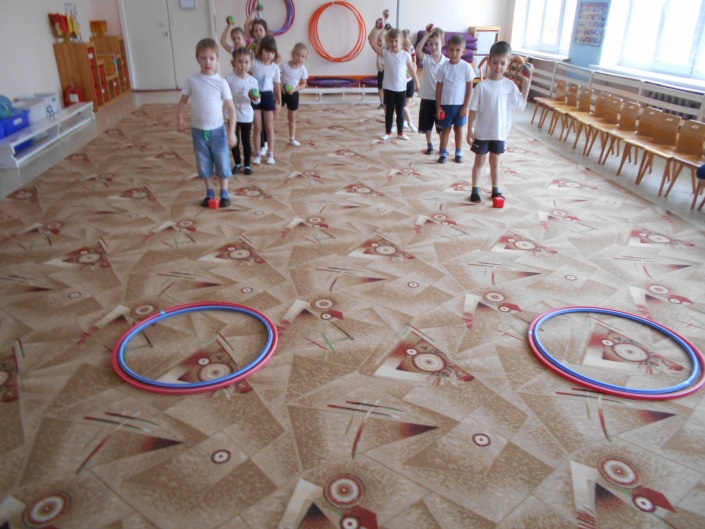